管理学院
2024届本科毕业设计（论文）
开题答辩汇报
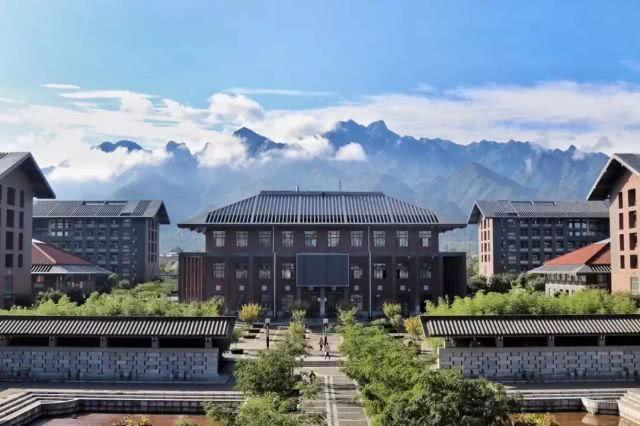 XAUAT
工程2001班  张小二
指导老师：XXX
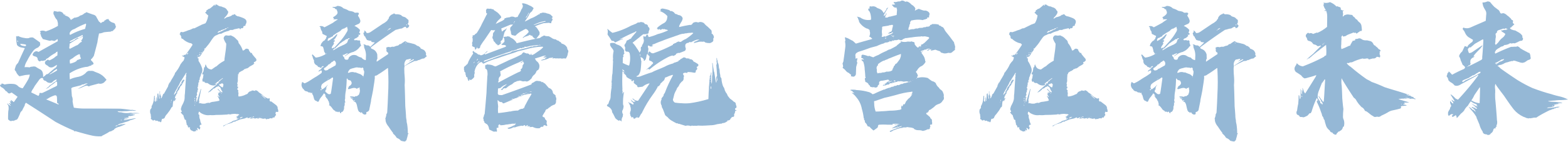 2024年3月5日
01
02
CONTENTS
03
04
05
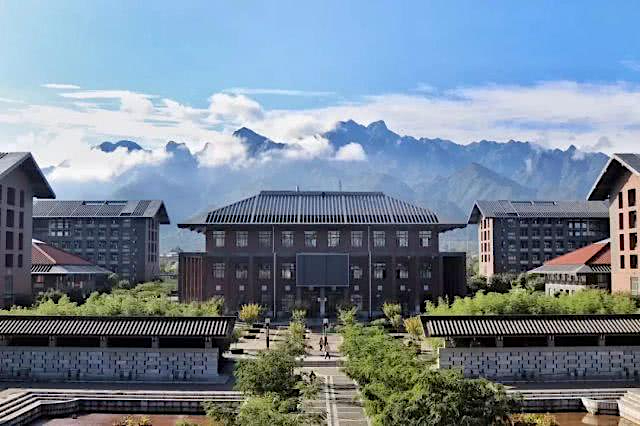 选题
01
选题背景
研究意义
综述
贡献创新
管理学院
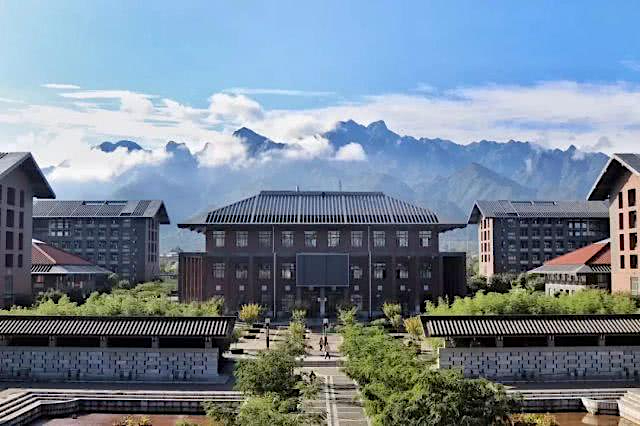 Thanks感谢评委老师指正
工程2001班  张小二